Bài
Bảng trừ (có nhớ) 
trong phạm vi 20 (tiết 1)
KHỞI ĐỘNG
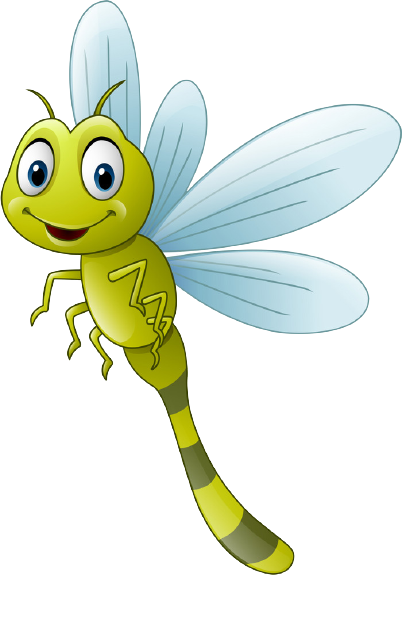 12 – 5 = ?
7
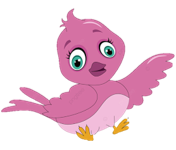 13 – 6 = ?
7
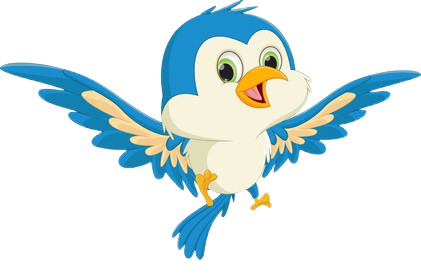 14 - 5 = ?
9
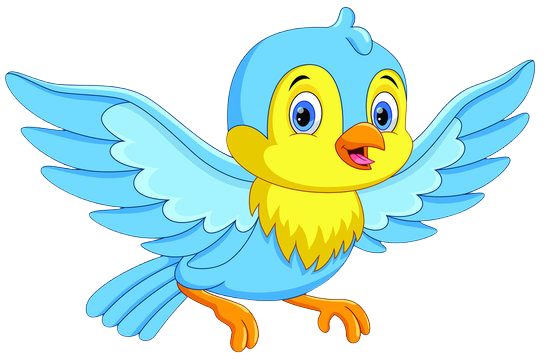 16 - 8 = ?
8
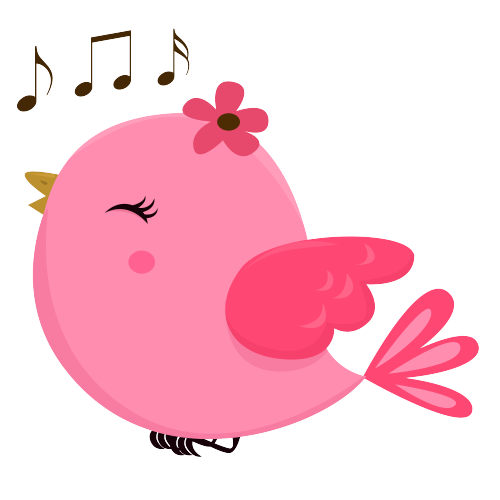 12 - 8 = ?
4
LẬP BẢNG TRỪ
1
Tính  nhẩm:
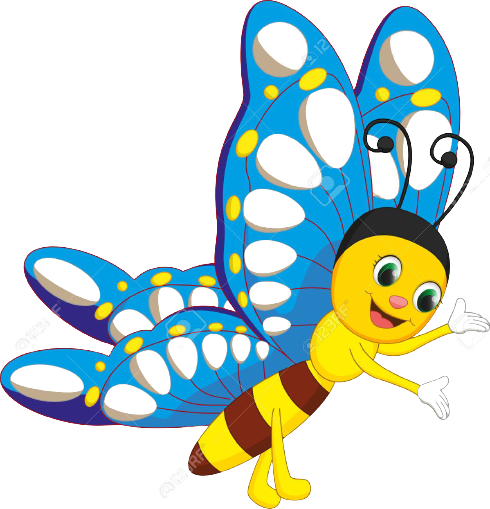 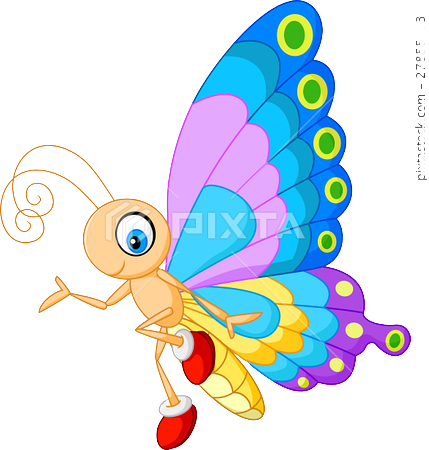 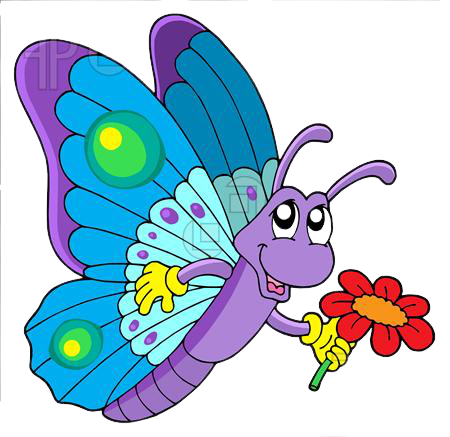 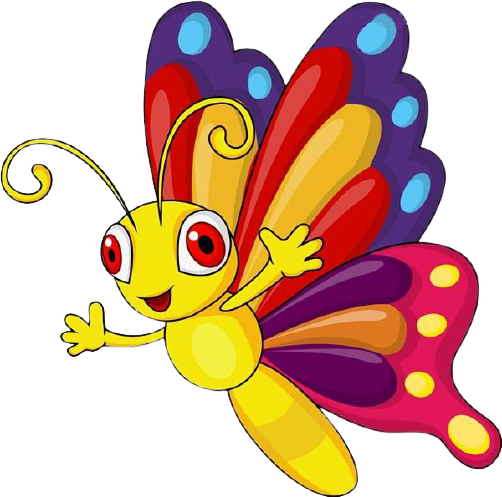 15 – 6 =
  16 – 8 =
14 – 5 =
    13 – 7 =
11 – 3 =
    14 – 8 =
11 – 4 =
18 – 9 =
2
Chọn kết quả đúng với mỗi phép tính:
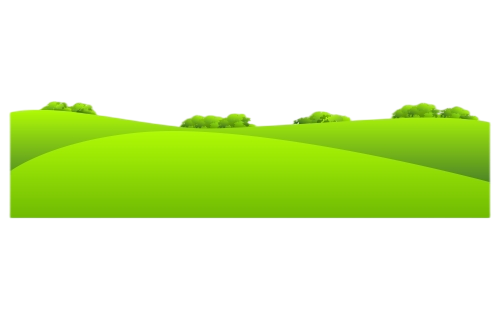 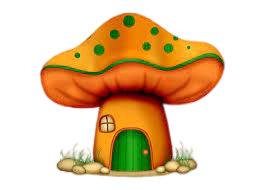 4
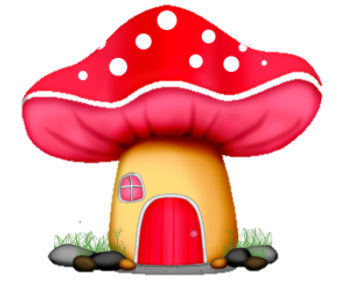 7
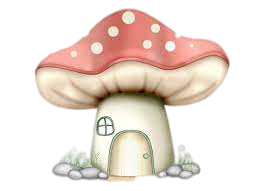 6
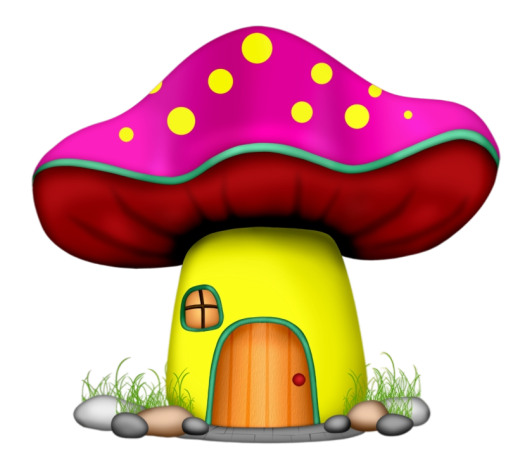 5
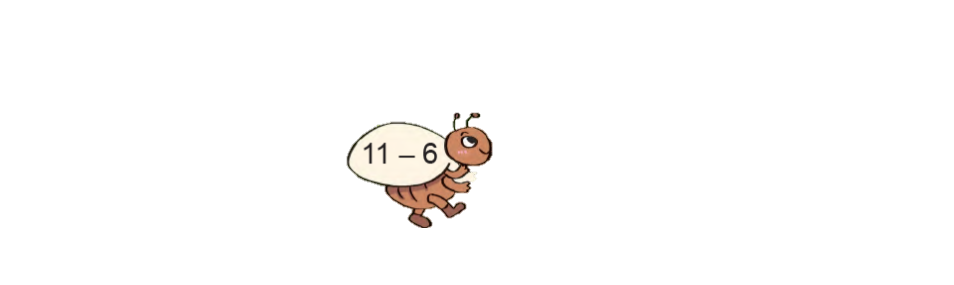 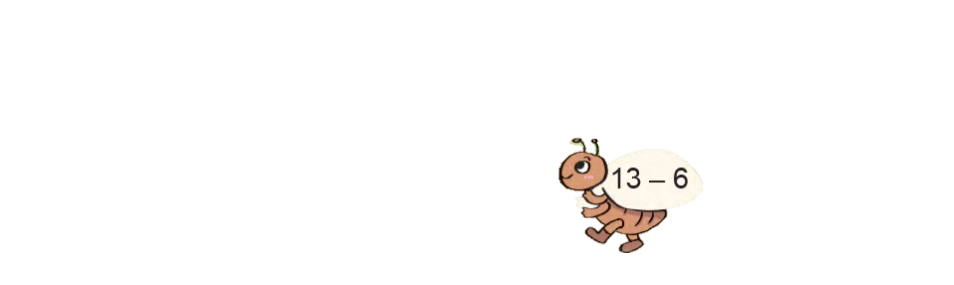 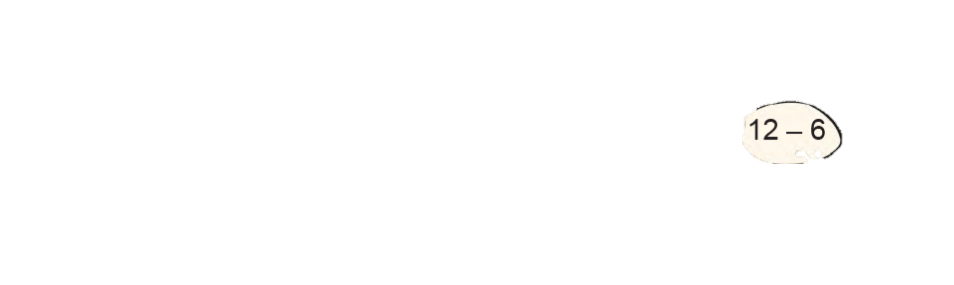 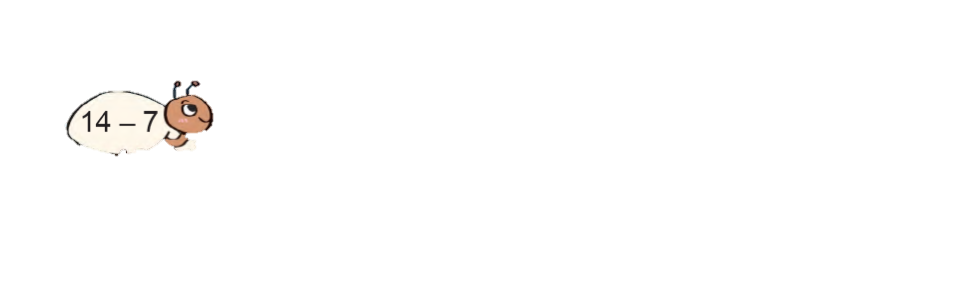 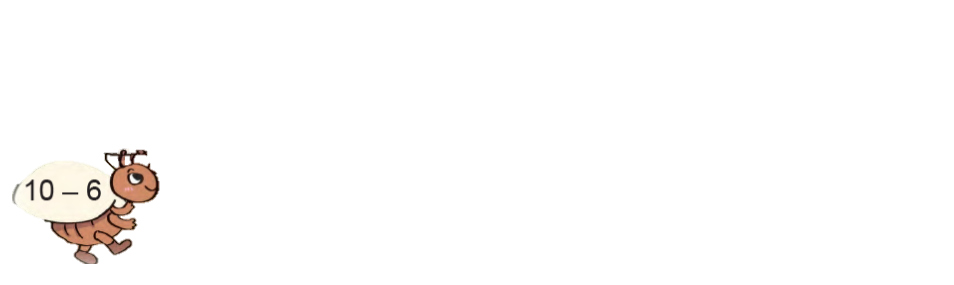 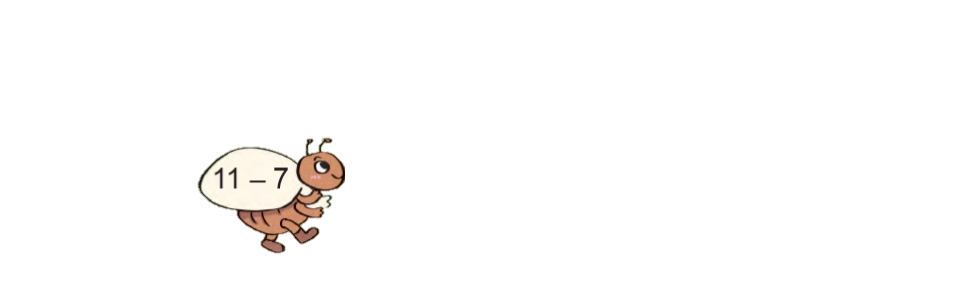 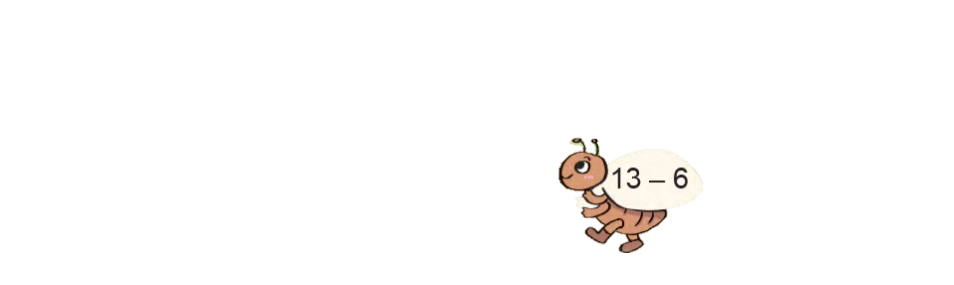 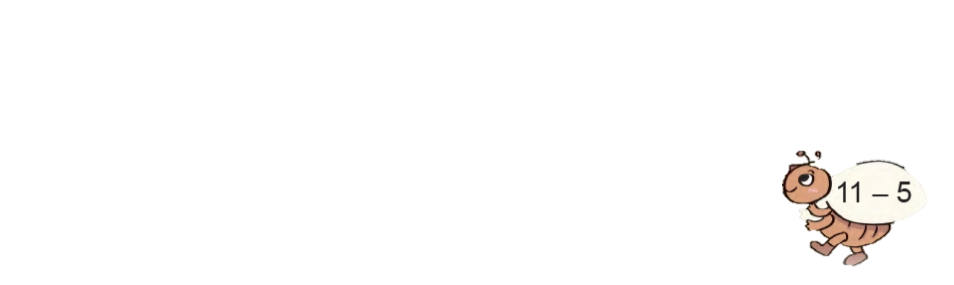 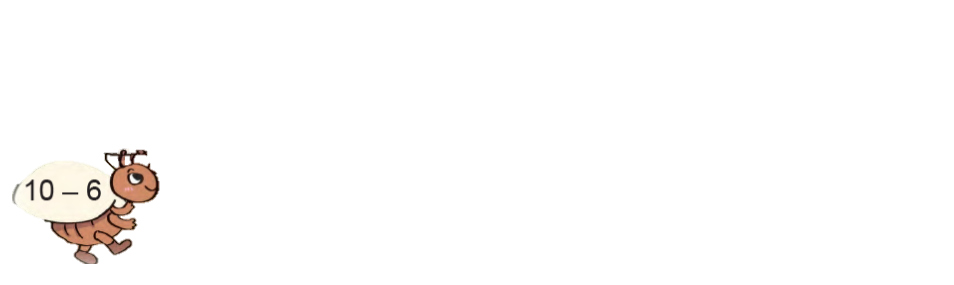 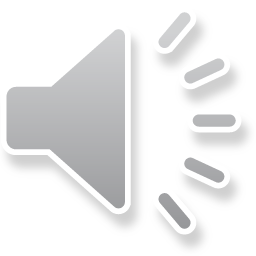 SÓC NÂU NHẶT HẠT DẺ
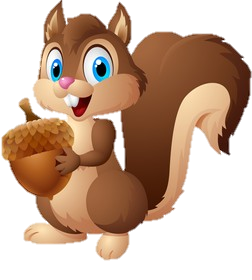 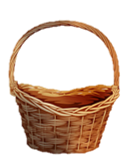 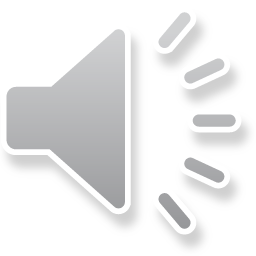 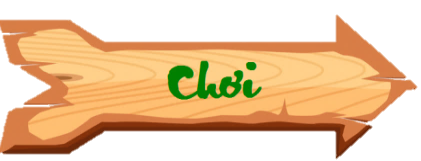 SÓC NÂU NHẶT HẠT DẺ
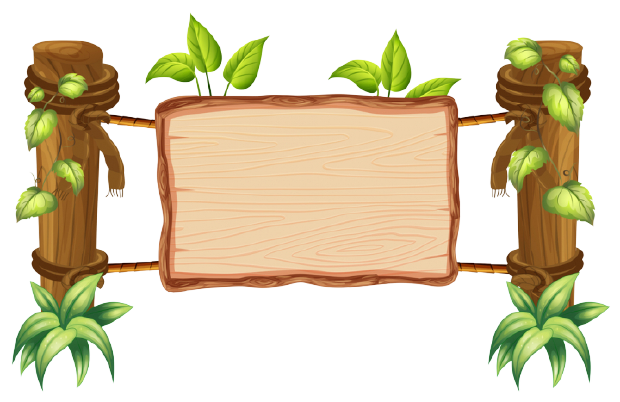 Chú Sóc nâu đang cố gắng nhặt những hạt dẻ để mang về tổ. Các em hãy giúp đỡ chú Sóc bằng cách trả lời đúng các câu hỏi nhé!
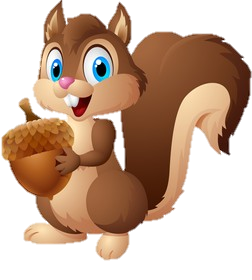 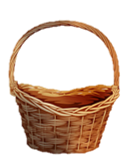 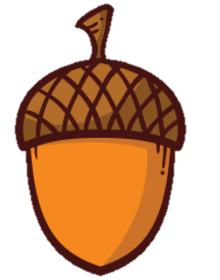 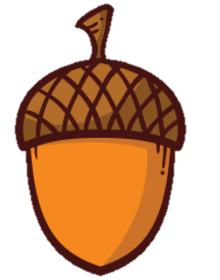 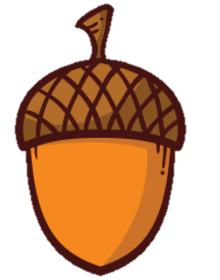 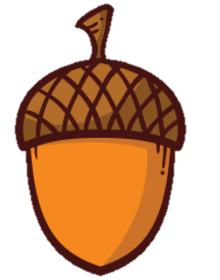 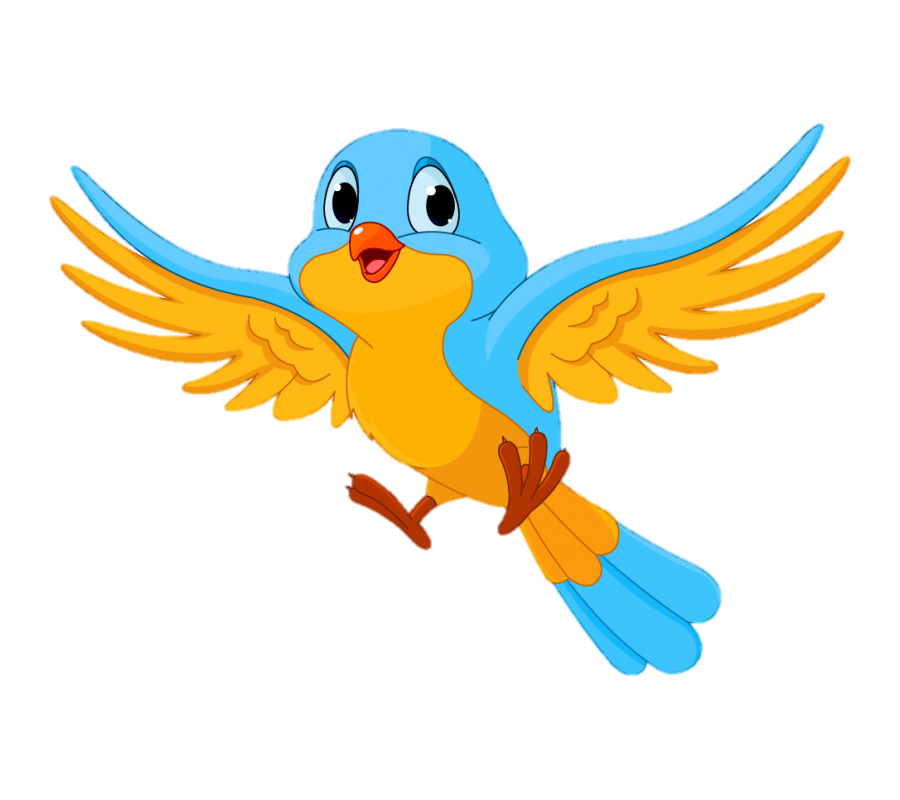 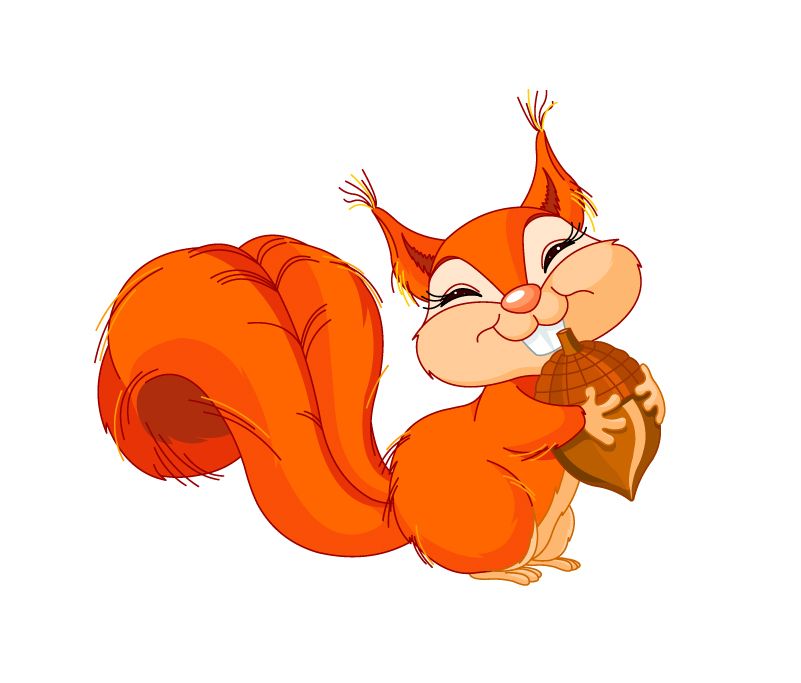 Tìm phép tính có hiệu bằng 3
A. 11 - 3
B. 12 - 8
C. 11 - 8
D. 14 - 9
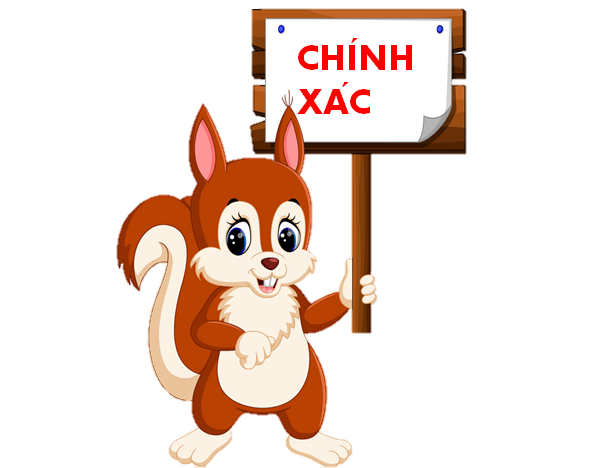 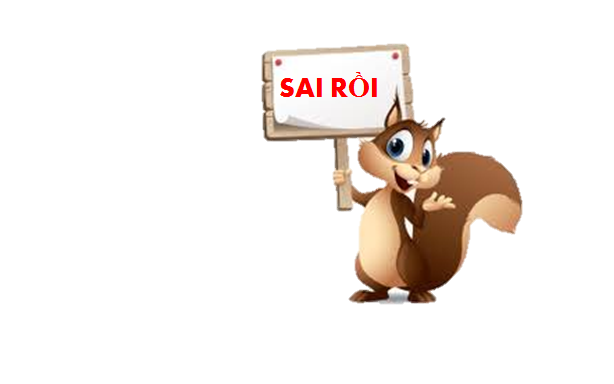 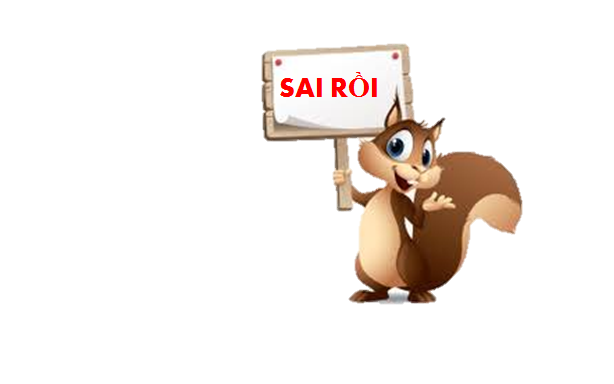 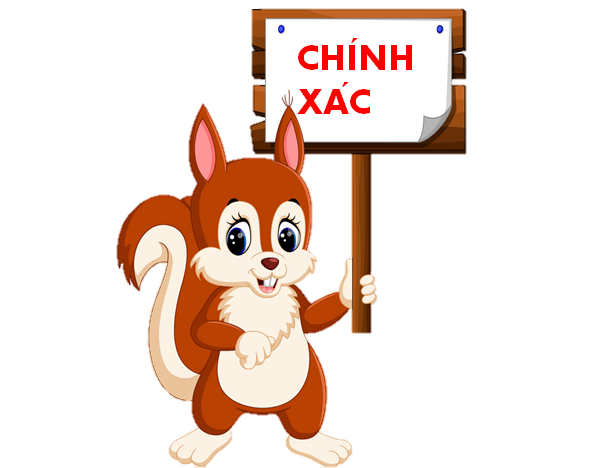 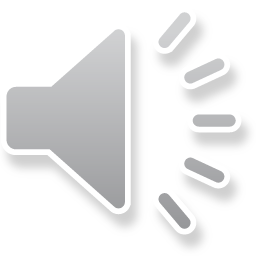 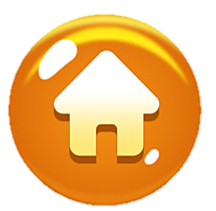 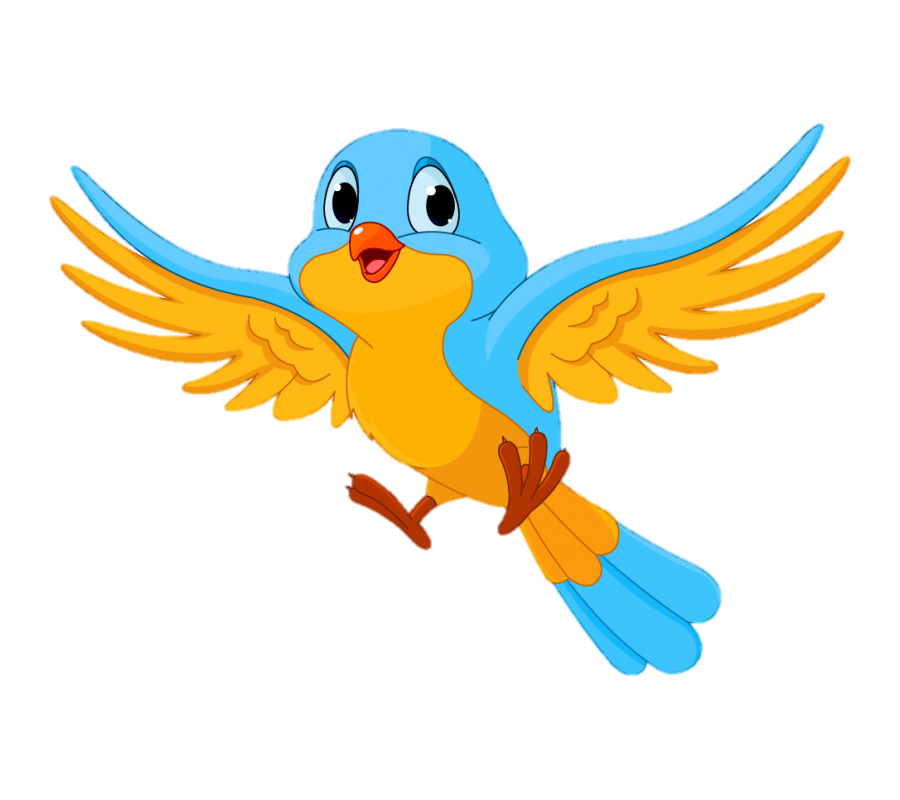 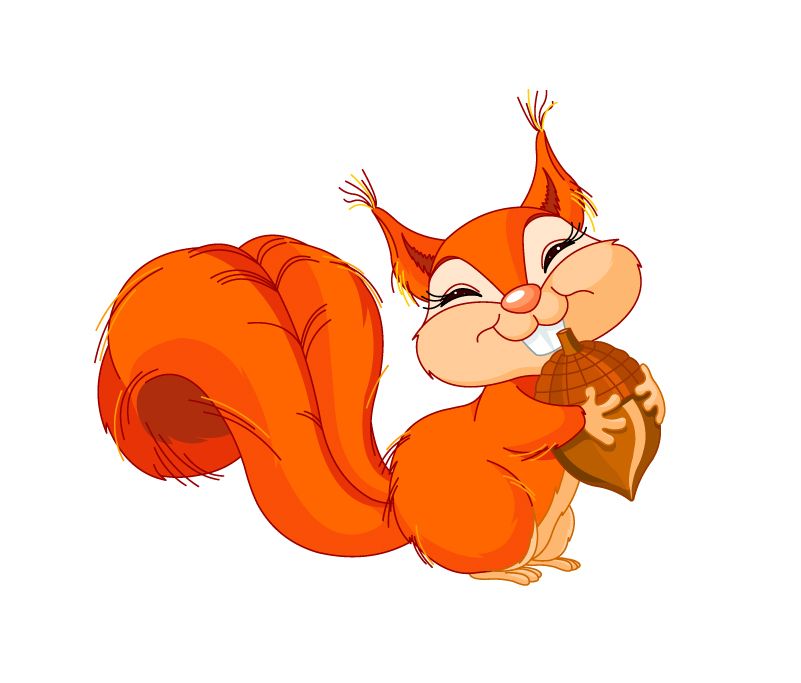 Tìm phép tính có hiệu bằng 7
A. 14 - 6
C. 12 - 7
D. 14 - 8
B. 13 - 6
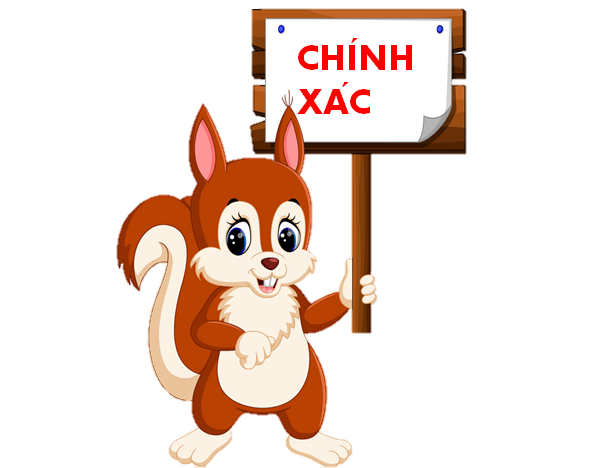 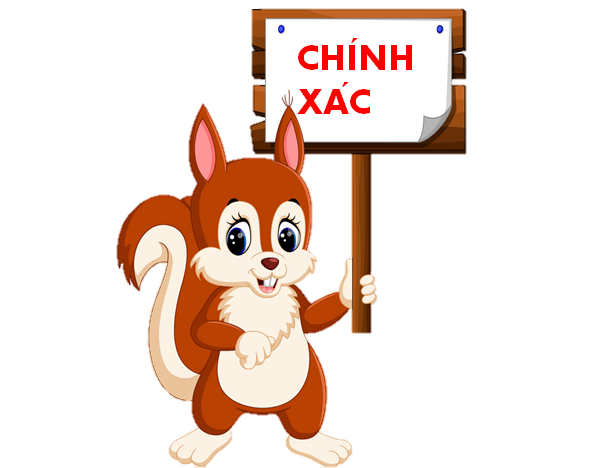 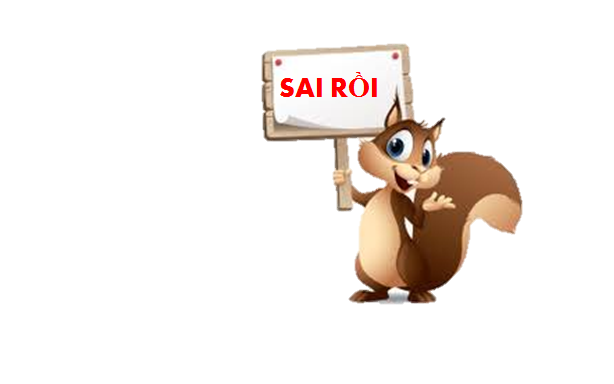 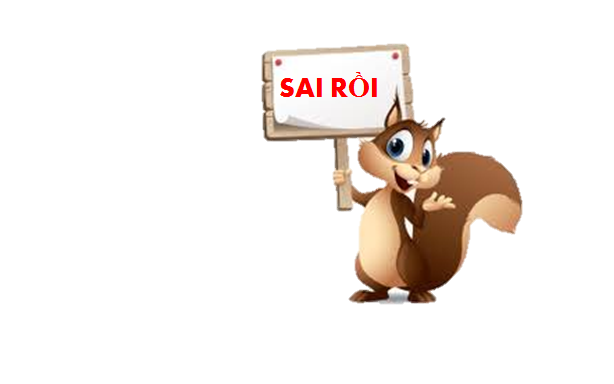 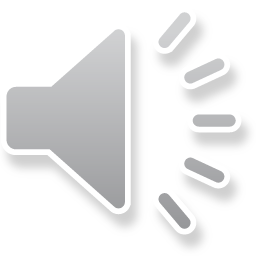 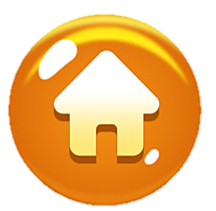 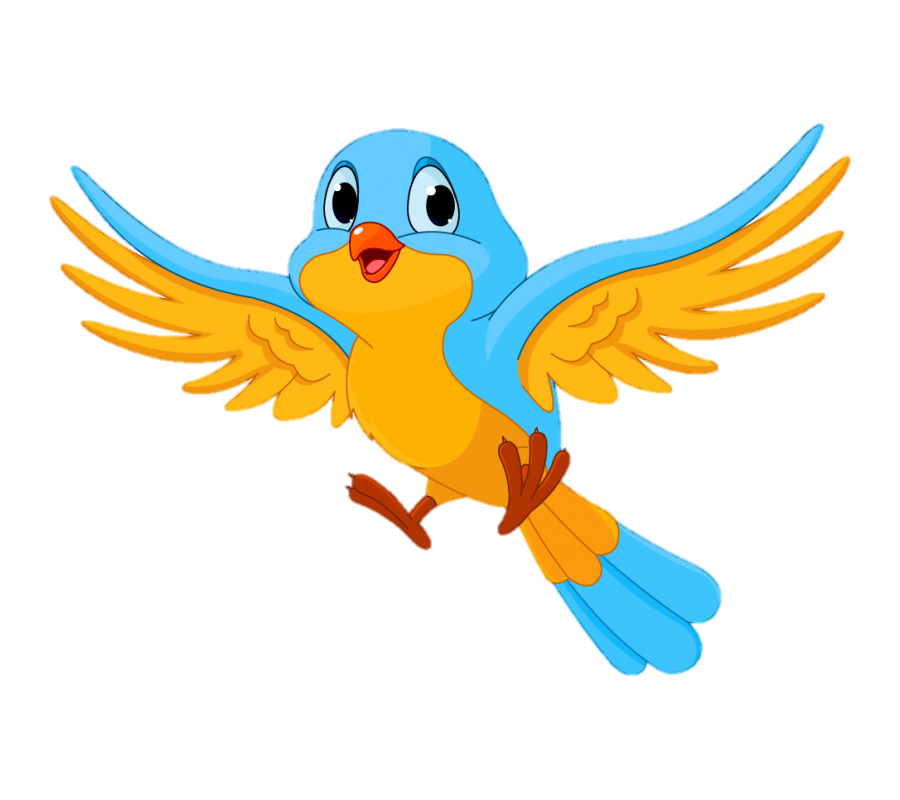 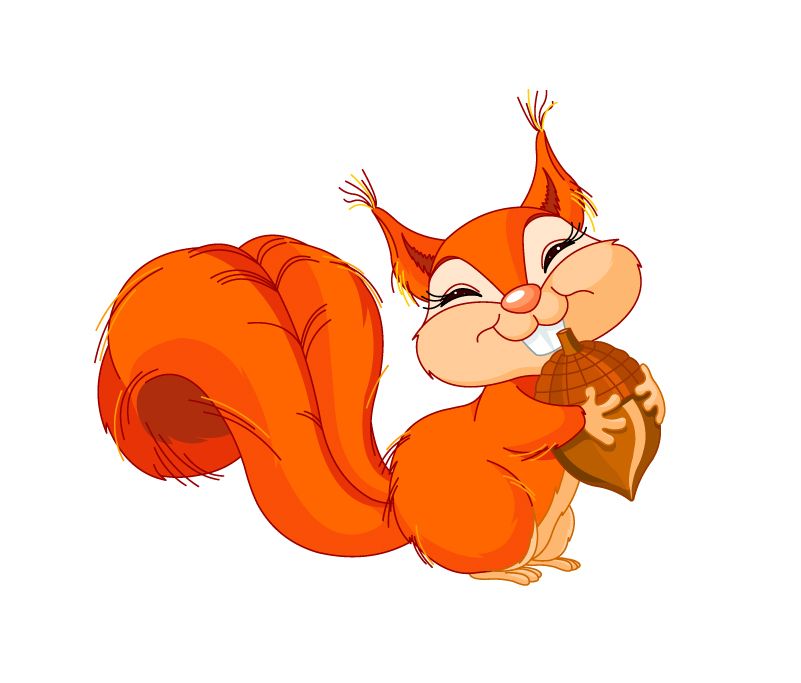 14 – 7 = ?
A. 7
C.6
D. 5
B. 8
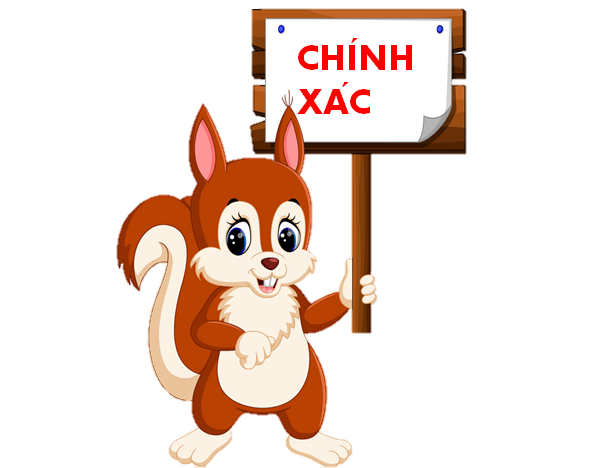 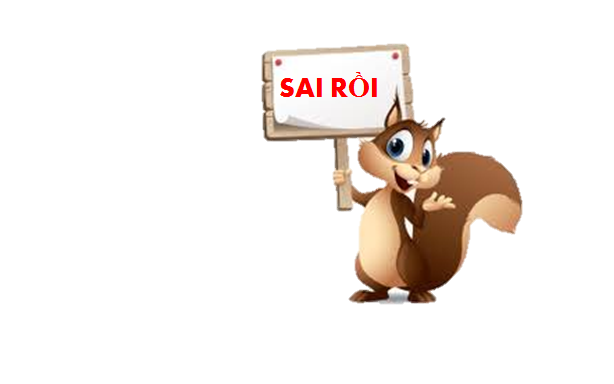 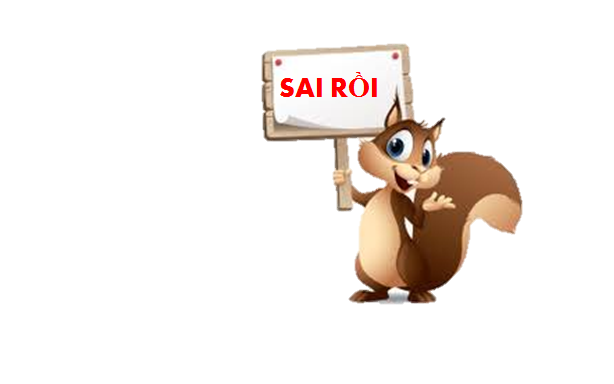 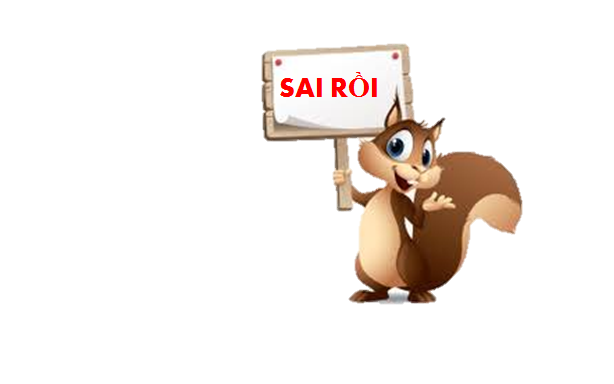 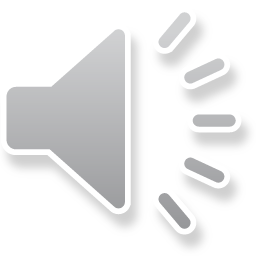 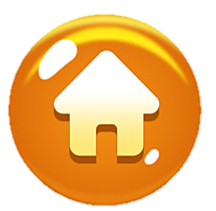 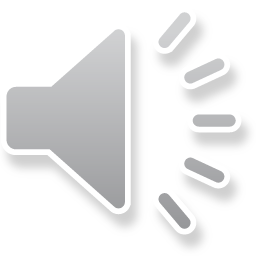 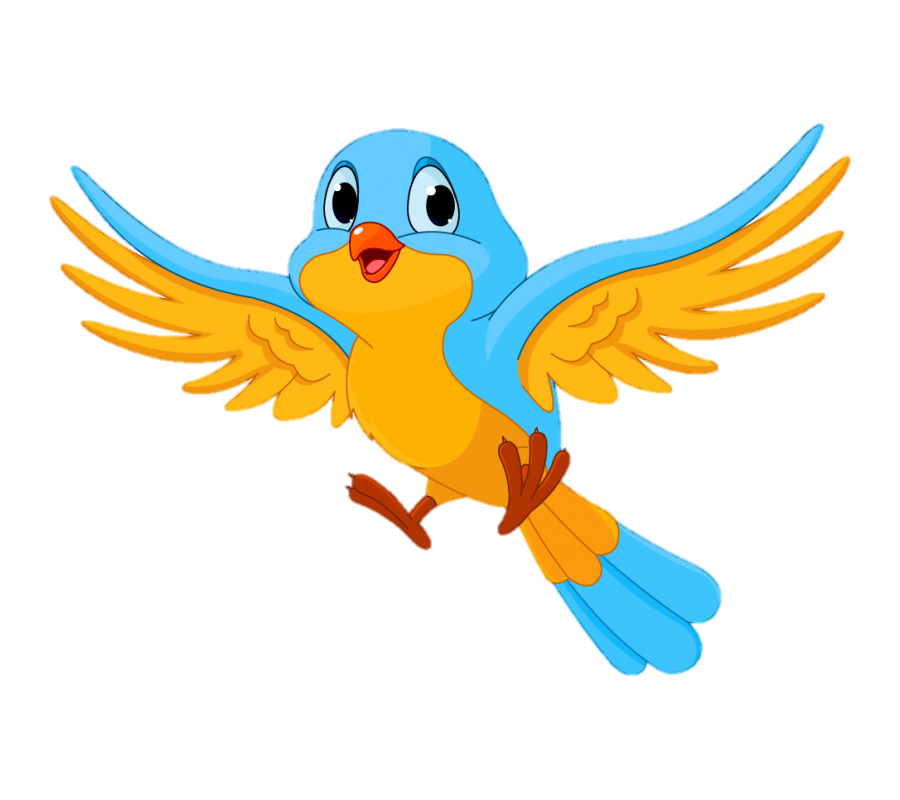 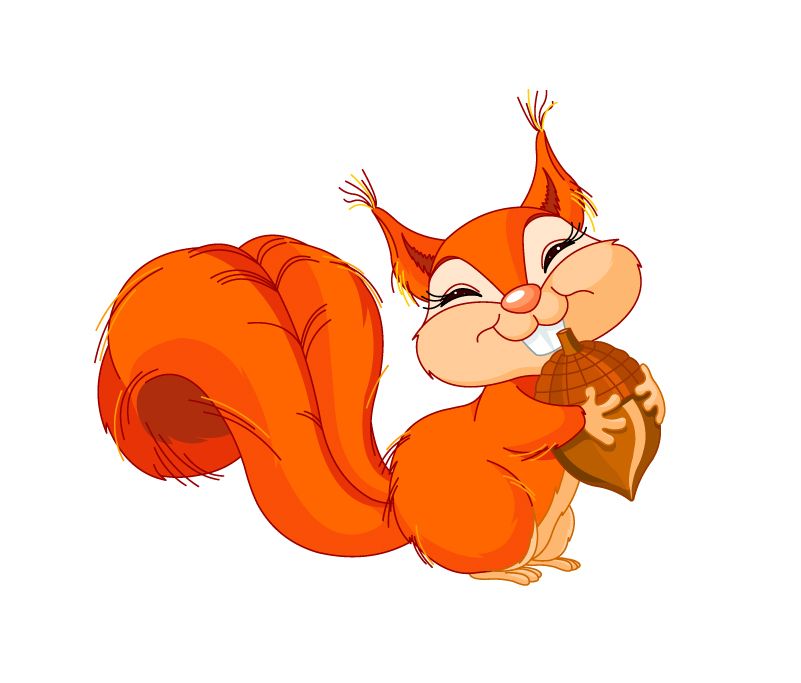 Điền dấu thích hợp vào chỗ chấm
15 - 6…..  18 - 9
A. >
B. <
C. =
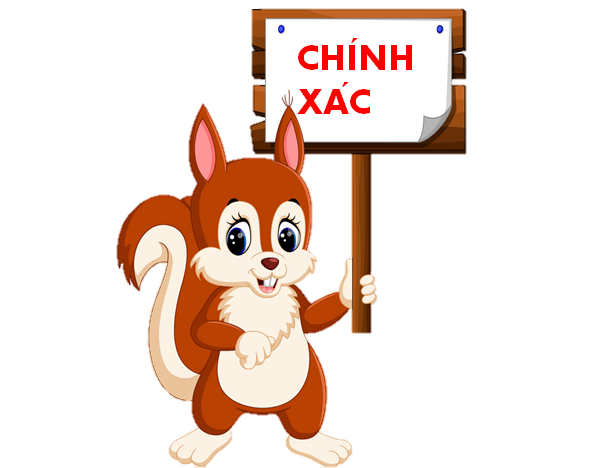 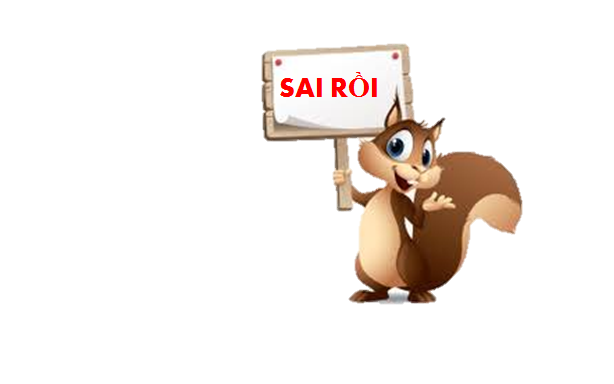 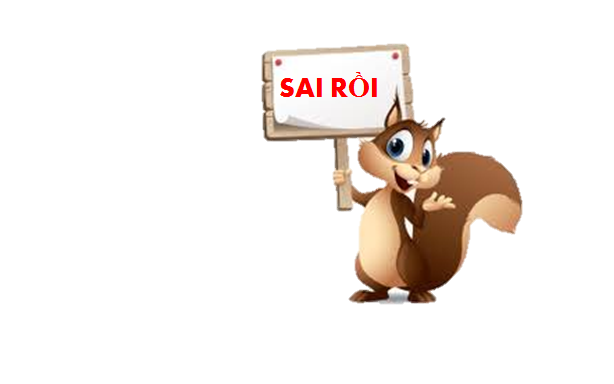 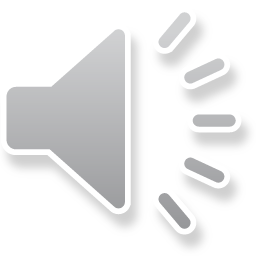 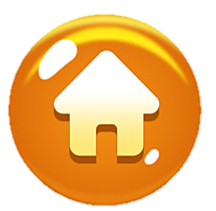 DẶN DÒ